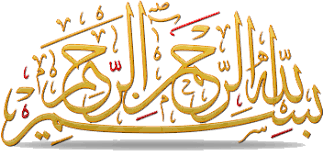 مالــــــــــــية المؤسسة
1
جامعة أم البواقي-  - كلية الاقتصاد و التسيير و التجارة – قسم المحاسبة والمالية - السنة الثانية
5/1/2025
الفصـــــــل التاسعمصادر وتكلفة التمويل
- المفاضلة بين مصادر التمويل: 
1- مصادر التمويل في الأجل المتوسط والطويل
2 - مصادر التمويل قصير الأجل
3-	تكلفة مصادر التمويل
3-1	طريقة حساب تكلفة التمويل لكل مصدر 
3-2	المفاضلة بين مختلف تكاليف التمويل.
2
جامعة أم البواقي-  - كلية الاقتصاد و التسيير و التجارة – قسم المحاسبة والمالية - السنة الثانية
5/1/2025
الفصـــــــل التاسعمصادر وتكلفة التمويل
1- مصادر التمويل في الأجل المتوسط والطويل
1-1 الاستئجار التمويلي والتشغيلي
1-2 القروض المصرفية متوسطة وطويلة الأجل
1-3 الأسهم الممتازة
1-4 الأسهم العادية
1-5 الأرباح المحتجزة
 2- مصادر التمويل قصير الأجل
2-1 الائتمان التجاري
2-2 الائتمان المصرفي
2-3 أنواع الائتمان المصرفي
2-4 مصادر أخرى للتمويل قصير الأجل
3
جامعة أم البواقي-  - كلية الاقتصاد و التسيير و التجارة – قسم المحاسبة والمالية - السنة الثانية
5/1/2025
الفصـــــــل التاسعمصادر وتكلفة التمويل
1- مصادر التمويل في الأجل المتوسط والطويل 
دراسة مصادر تمويل الشركات أو المؤسسات من الأهمية بمكان. وتقسم مصادر التمويل في حقيقة الأمر إلى مصادر تمويل داخلية ومصادر تمويل خارجية. ما يهمنا في هذا الفصل هو مصادر التمويل الخارجية والتي تقسم بدورها إلى مصادر تمويل طويلة الأجل، ومصادر تمويل قصيرة الأجل. أما مصدر التمويل طويلة الأجل فلها أهميتها البالغة لما يتعلق الأمر بالاستثمارات وزيادة رأس المال. فالاستثمار عادة مايتطلب رؤوس أموال في الأجل الطويل، من إصدار للأسهم، أوتحصيل للقروض، أو القيام بالاستئجار التمويلي. فبخصوص الأسهم فهي  أنواع  وأهمها الأسهم العادية يضاف إليها الأسهم الممتازة والتي تشكل بدوها عدة أنواع. أما القروض فمنها ما يمنح في شكل قروض مباشرة من البنوك وغيرها، ومنها ما يمنح في شكل سندات تصدر عن سوق الأوراق المالية. أما الاستئجار التمويلي فيعتبر من المصادر التمويلية البديلة في مجال الاستثمار ولها فوائدها ويؤخذ به عند حالات اتخاذ القرارات التمويلية.
أما بخصوص مصادر التمويل قصيرة الأجل فتنقسم إلى عدة أنواع نوجزها في نوعين أساسيين هما : الائتمان التجاري ، والائتمان المصرفي.
4
5/1/2025
جامعة أم البواقي-  - كلية الاقتصاد و التسيير و التجارة – قسم المحاسبة والمالية - السنة الثانية
الفصـــــــل التاسعمصادر وتكلفة التمويل
1-1 الاستئجار التمويلي والتشغيلي
1-1-1 الاستئجار التمويلي 
يمثل هذا النوع من الاستئجار عقدا بين المستأجر والمؤجر، يلتزم المستأجر بموجب هذا العقد بدفع أقساط مالية للمؤجر نظير استخدامه للأصل (يكون الأصل هنا في شكل آلات وعتاد مادي). مجموع هذه الأقساط المالية يغطي قيمة الأصل بالإضافة إلى تحقيق عائد مناسب للمؤجر. فالشركة بدلا من أن تقوم بتمويل الأصل المادي عن طريق القروض، فإنها تلجأ إلى هذه الوسيلة لما فيها من مزايا خاصة ما يتعلق بالاستئجار التشغيلي ، 
ومن أهم خصائص الاستئجار التمويلي مايلي: 
 لا يمكن إلغاؤه، وإذا أراد المستأجر ذلك، فعليه أن يدفع ما تبقى من قيمة العقد دفعة واحدة.وإذا تخلف المستأجر عن فعل ذلك من شأنه أن يتعرض إلى حالة الإفلاس.
 يتحمل المستأجر صيانة الأصل، وكذلك نفقات التأمين والضرائب.
قد يمنح المستأجر خيار تجديد العقد لفترة إضافية بإيجار منخفض أو شراء الأصل.
5
5/1/2025
جامعة أم البواقي-  - كلية الاقتصاد و التسيير و التجارة – قسم المحاسبة والمالية - السنة الثانية
الفصـــــــل التاسعمصادر وتكلفة التمويل
1-1-1 الاستئجار التمويلي (تابع ) 
ويدخل ضمن الاستئجار التمويلي كل من الاستئجار عن طريق البيع وإعادة الاستئجار، وكذلك الاستئجار المباشر.
 أما حالة البيع وإعادة الاستئجار فمعناه أن تقوم شركة ما ببيع أصلا من أصولها المادية بسعر سوقي عادل لشركة أخرى، ثم تقوم باستئجار ذات الأصل من الشركة المشترية ذاتها، الغرض من العملية هو توفير سيولة كافية للشركة صاحبة العملية لأجل تمويل استماراتها وتسديد ديونها. 
أما الاستئجار المباشر فيسمح للشركة بالحصول على أصل لا تملكه. وطبقا لهذا النوع، تقوم الشركة بتحديد الأصل الذي تود شراءه، وتتفق مع المالك لهذا الأصل على السعر وتاريخ التسليم، ثم تقوم الشركة بالاتفاق مع مؤسسة تمويلية تتولى شراء الأصل من المالك الأصلي له في حين تقوم الشركة بتوقيع عقد استئجار مع المؤسسة الممولة. ووفقا لهذا العقد ينبغي على الشركة المستأجرة دفع كامل قيمة الأصل مضافا إليه عائد مناسب للمؤجر (الجهة الممولة)، ويتحمل المستأجر كافة النفقات من تأمينات وصيانة وضرائب.
6
5/1/2025
جامعة أم البواقي-  - كلية الاقتصاد و التسيير و التجارة – قسم المحاسبة والمالية - السنة الثانية
الفصـــــــل التاسعمصادر وتكلفة التمويل
1-1-2 الاستئجار التشغيلي
يطلق على هذا النوع من الاستئجار أحيانا بعقد استئجار الخدمات، لأنه يرتبط أساسا بلستئجار التجهيزات والخدمات مثل السيارات والآلات الحاسبة الآلية وغيرها. ووفقا لهذا النوع من الاستئجار يقدم المؤجر الخدمة المطلوبة بما في ذلك تكاليف الصيانة الدورية والتأمين والضرائب مقابل دفعات سنوية يدفعها المستأجر للمؤجر نظير الانتفاع بخدمة الأصل. ومن خصائص الاستئجار التشغيلي مايلي:
 أن مدة عقد الاستئجار أقل من العمر الاقتصادي للأصل، وهذا يمنح المؤجر فرصة تأجير الأصل مرة أخرى لمستأجر آخر، أو بيعه ليتمكن من تغطية نفقات الأصل وتحقيق عائد مناسب.
 قد يتضمن العقد منح المستأجر حق إلغاء العقد قبل المدة المتفق عليه مع تحمل بعض الغرامات يقوم بتسديدها، وأن يتم هذا الأمر في ظل الإنذار المبكر للمؤجر. فهذه الخاصية تساعد المستأجر على استخدام أصل آخر أكثر كفاءة مقارنة بالأصل الأول.
7
5/1/2025
جامعة أم البواقي-  - كلية الاقتصاد و التسيير و التجارة – قسم المحاسبة والمالية - السنة الثانية
الفصـــــــل التاسعمصادر وتكلفة التمويل
1-1-3 مزايا وعيوب الاستئجار
عموما، فإن الاستئجار كمصدر للتمويل له مزايا  كما له عيوب، من هذه المزايا:
 يتميز التمويل بطريق الاستئجار عموما بقدر من المرونة، بحيث يمكن تبديل الأصل في حالة استئجار الخدمة أو تبديل المكان في حالة العقار.
 يمنح الاستئجار الشركة وفرا ضريبيا ، حيث أن دفعات الإيجار تخصم من الأرباح قبل الضرائب وبالتالي فهي تخفف العبء الضريبي.
في حالة إفلاس المستأجر فإن التزام المستأجر يكون أقل مقارنة بالمقترض.
 يمكن استخدام الأموال المتاحة بطريق الاستئجار في تمويل رأس المال العامل.
أما العيوب فتتلخص في مايلي،
 الاستئجار لا يكون إلا لفترة محدودة، وفي حالة التمكن من التمديد فلا يكون هذا بمعزل عن زيادة قيمة قسط الايجار.
 تكلفة الفوائد على بعض عقود الاستئجار أكبر من تكلفة الاقتراض المباشر.
8
5/1/2025
جامعة أم البواقي-  - كلية الاقتصاد و التسيير و التجارة – قسم المحاسبة والمالية - السنة الثانية
الفصـــــــل التاسعمصادر وتكلفة التمويل
1-2 القروض المصرفية متوسطة وطويلة الأجل
1-2-1 القروض المباشرة
تحصل الشركات على هذه القروض من المؤسسات المالية كالبنوك وشركات التأمين وصناديق الاستثمار. وتستحق هذه القروض في مدة قد تصل إلى عشرين عاما. وعادة ما يتم الاتفاق بين حول شروط القرض بين الشركة والمؤسسة المالية المانحة للقرض. وتتضمن الاتفاقية فترة الاستحقاق، ومعدل الفائدة، وكيفية تسديد القرض. وفيما يتعلق بمعدل الفائدة فقد يكونا ثابتا أو متغيرا حسب ظروف العرض والطلب. أما عن كيفية تسديد القرض فقد يسدد دفعة واحدة في نهاية فترة الاستحقاق أو يتم ذلك في فترات وتواريخ محددة في ظل أقساط متساوية مضافا إليها الفوائد.
1-2-2 سندات الدين 
السند عبارة عن شهادة دين يتعهد بموجبها المصدر لها دفع قيمة القرض كاملة عند الاستحقاق لحامل السند بالإضافة إلى منحه فائدة دورية تدفع سنويا أونصف سنويا. تتراوح فترة السند في الأجل المتوسط بين 5 إلى 10 سنوات، وفي الأجل الطويل أكثر من عشر سنوات.
9
5/1/2025
جامعة أم البواقي-  - كلية الاقتصاد و التسيير و التجارة – قسم المحاسبة والمالية - السنة الثانية
الفصـــــــل التاسعمصادر وتكلفة التمويل
1-2-2 سندات الدين (تابع)
تصدر السندات بقيمة إسمية وتاريخ استحقاق معين، وعندما يحين تاريخ الاستحقاق تقوم الجهة المصدرة للسند برد قيمة السندات لحامليها. وللسند قيمة سوقية قد تكون أعلى من القيمة الإسمية له، وفي هذه الحالة سيحقق حامل السند مكاسب رأسمالية، والعكس من هذا إذا انخفضت القيمة السوقية للسند عن القيمة الإسمية تكبد في ذلك حامل السند خسائر رأسمالية.
1-2-3 بعض أنواع سندات الدين
أ- السندات القابلة للتحويل إلى أسهم عادية
ب – السندات القابلة للاستدعاء
جـــ - السندات القابلة للاستهلاك
د – السندات المضمونة بأصل
10
جامعة أم البواقي-  - كلية الاقتصاد و التسيير و التجارة – قسم المحاسبة والمالية - السنة الثانية
5/1/2025
الفصـــــــل التاسعمصادر وتكلفة التمويل
1-2-3 بعض أنواع سندات الدين (تابع)
أ- السندات القابلة للتحويل إلى أسهم عادية : يوفر هذا النوع لحامله خاصيتين: الأولى وهي الحصول على عائد ثابت، والثانية إمكانية تحويل السندات إلى أسهم عادية. ويتصف هذا النوع بانخفاض معدل الفائدة التي يمنحها.
ب – السندات القابلة للاستدعاء : تلتزم الشركة المصدرة لهذا النوع من السندات بدفع قيمة أكبر من القيمة الإسمية للسند في حال استدعائها للسند قبل تاريخ الاستحقاق. وتسمى الزيادة عن القيمة الإسمية بتعويض الاستدعاء.
جـــ - السندات القابلة للاستهلاك : تضع الشركة لهذا النوع من السندات جدولا زمنيا لتسديد قيمتها، مع توفير حماية كافية لأموال المستثمر، ما ينجر عنه معدل فائدة أقل من السندات العادية.
د – السندات المضمونة بأصل : وقد يكون ذلك برهن ممتلكات كضمان لتحصيل قيمة السند والفوائد المرافقة له. وقد يكون ضمان السندات بسندات أخرى، أو أسهم عائدة لمشروع آخر، تسمى بسندات متعلقة بطرف آخر. وقد يكون الضمان سمعة الشركة وفي هذه الحالة تعرف السندات بسندات الاعتماد.
11
5/1/2025
جامعة أم البواقي-  - كلية الاقتصاد و التسيير و التجارة – قسم المحاسبة والمالية - السنة الثانية
الفصـــــــل التاسعمصادر وتكلفة التمويل
1-3 الأسهم الممتازة
السهم الممتاز عبارة عن وثيقة تحمل قيمة اسمية تصدرها الشركة، ويحق لحامله أن يمتلك جزء من الشركة بما يعادل قيمة أسهمه. بالإضافة إلى القيمة الإسمية للسهم يوجد له قيمة دفترية وقيمة سوقية. ويجمع السهم الممتاز بين خصائص السندات والأسهم العادية. فعند مقارنة السهم العادي بالسهم الممتاز نجد أنه ليس لكل منهما تاريخ استحقاق، وأن الشركة المصدرة لهما ليست ملزمة بإعادة شراء هذين السهمين من المساهمين مما يعني أنهما مصدرين دائمين للتمويل بالنسبة للشركة. كما أن تخلف الشركة عن تسديد الأرباح القابلة للتوزيع على حاملي الأسهم الممتازة والعادية لا يؤدي إلى إفلاس الشركة، وأيضا فإن الأرباح الموزعة لا تمثل وفرا ضريبيا حيث أن الأرباح توزع بعد خصم الضريبة. 
أما إذا تمت مقارنة السهم الممتاز بالسند، فيلاحظ أن العائد الذي يحصل عليه حامل كل منهما ثابت ومحدد بقيمة أو نسبة معينة. وأن لكل حامل من السهم الممتاز والسند الأولوية على أصحاب الأسهم العادية في استرداد قيم أصولهم من الاستثمارات في حالة إفلاس الشركة أو تعرضها لإجراءات التصفية.
12
5/1/2025
جامعة أم البواقي-  - كلية الاقتصاد و التسيير و التجارة – قسم المحاسبة والمالية - السنة الثانية
الفصـــــــل التاسعمصادر وتكلفة التمويل
1-3 الأسهم الممتازة (تابع )
ومن خصائص السهم الممتاز تلك التي يمكن حصرها عبر الأنواع المتعددة التي يصدر بها ما يلي:
 أ)- إمكانية تحويل بعض الأسهم الممتازة إلى أسهم عادية وذلك بموافقة أصحابها ورغبة المنشأة في ذلك. 
ب)- لحاملي الأسهم الممتازة الحق في تجميع الأرباح، ومشاركة أصحاب الأسهم العادية في الأرباح ، وكذلك القابلية للاستدعاء بسعر أعلى من سعر الإصدار. ويتم هذا وفق شروط الإصدار الأولية.
ومما سبق يمكن استخلاص مزايا وعيوب الأسهم الممتازة من جانبي الشركة والمستثمرين ، 
1-3-1 مزايا وعيوب الأسهم الممتازة من وجهة نظر الشركة : 
تتمثل المزايا في مايلي
 تحتفظ بالسيطرة على إدارة الشركة لأنه لا يحق لأصحاب الأسهم الممتازة الاشتراك في الإدارة.
13
5/1/2025
جامعة أم البواقي-  - كلية الاقتصاد و التسيير و التجارة – قسم المحاسبة والمالية - السنة الثانية
الفصـــــــل التاسعمصادر وتكلفة التمويل
1-3 الأسهم الممتازة (تابع )
  لا تحتاج الشركة إلى رهن أصولها أو تقديم ضمانات.
 ليس للأسهم الممتازة تاريخ استحقاق  ولذا فهي تمثل مصدرا دائمل للتمويل.
 التخلف عن دفع الأرباح الموزعة لا يؤدي إلى إفلاس الشركة. 
أما من جانب عيوب السهم الممتاز من وجهة نظر الشركة فتلخص في العناصر التالية، 
الأسهم الممتازة مرتفعة التكلفة مقارنة بالديون.
أرباح الأسهم الممتازة تمثل عبئا ثابتا على الشركة.
لا تمثل أرباح الشركة وفرا ضريبيا.
 1-3-2 مزايا وعيوب الأسهم الممتازة من وجهة نظر المستثمرين : 
تتمثل المزايا في العناصر التالية:
 يناسب السهم الممتاز أذواق المستثمرين الذين يفضلون دخلا ثابتا.
 لهم الأولوية في الحصول على الأرباح الموزعة قبل أصحاب الأسهم العادية
14
5/1/2025
جامعة أم البواقي-  - كلية الاقتصاد و التسيير و التجارة – قسم المحاسبة والمالية - السنة الثانية
الفصـــــــل التاسعمصادر وتكلفة التمويل
1-3-2 مزايا وعيوب الأسهم الممتازة من وجهة نظر المستثمرين : (تابع )
لهم الأولوية في الحصول على قيمة أسهمهم قبل حاملي الأسهم العادية.
أما من جانب العيوب فتتلخص بدورها في العناصر التالية:
 لا يحق لهم المشاركة في قرارات الشركة.
 يتعرضون أحيانا إلى نفس المخاطر التي يتعرض لها أصحاب الأسهم العادية.
 سعر السهم قابل للتقلب
جامعة أم البواقي-  - كلية الاقتصاد و التسيير و التجارة – قسم المحاسبة والمالية - السنة الثانية
5/1/2025
15
الفصـــــــل التاسعمصادر وتكلفة التمويل
1-4 الأسهم العادية
السهم العادي هو سند ملكية وله أكثر من قيمة وهي ، 
 القيمة الاسمية : وهي القيمة التي يصدر بها السهم، وينص عليه في العقد التأسيسي، ويضع لها حد أدنى. 
 القيمة الدفترية : وتتمثل في قيمة حقوق الملكية مقسومة على عدد الأسهم العادية المصدرة، وفي حالة وجود أسهم ممتازة تستبعد من حقوق الملكية.
 القيمة السوقية : وهي عبارة عن سعر السهم في سوق الأوراق المالية، وقد تكون هذه القيمة أكبر أو أقل من القيمة الدفترية أو القيمة الاسمية للسهم. وتتأثر القيمة السوقية بعدد من العوامل منها ظروف العرض والطلب، والظروف الاقتصادية مثل التضخم، ومعدل توزيع الأرباح، وتوقعات المحللين الماليين، والمركز المالي للشركة.
 القيمة التصفوية (القيمة الحقيقية) : وهي القيمة التي يتوقع الحصول عليها في حالة تصفية الشركة، وحصول أصحاب الديون والأسهم الممتازة على حقوقهم. وتحسب هذه القيمة من خصم قيمة الالتزامات والأسهم الممتازة من قيمة الأصول السوقية.
16
5/1/2025
جامعة أم البواقي-  - كلية الاقتصاد و التسيير و التجارة – قسم المحاسبة والمالية - السنة الثانية
الفصـــــــل التاسعمصادر وتكلفة التمويل
17
5/1/2025
جامعة أم البواقي-  - كلية الاقتصاد و التسيير و التجارة – قسم المحاسبة والمالية - السنة الثانية
الفصـــــــل التاسعمصادر وتكلفة التمويل
18
جامعة أم البواقي-  - كلية الاقتصاد و التسيير و التجارة – قسم المحاسبة والمالية - السنة الثانية
5/1/2025
الفصـــــــل التاسعمصادر وتكلفة التمويل
1-4 الأسهم العادية (تابع) 
وقد تأتي هذه الأرباح نقدا أو في شكل أسهم إضافية. ويتمتع أصحاب الأسهم العادية بحق الحصول على نصيبهم من تصفية الشركة بعد سداد التزامات أصحاب الديون والأسهم الممتازة. 
ومن المزايا التي يتمتع بها أصحاب الأسهم العادية منحهم أولوية شراء الإصدارات الجديدة من أجل الحفاظ على نسبة ملكيتهم، وبالتالي بقاء سيطرتهم على الشركة. وعندما تقدم الشركة على إصدارات جديدة تعطي للمساهمين الحاليين الحق في شراء نسبة معينة من الإصدارات تساوي نسبتهم من الأسهم العادية الحالية. وتقوم الشركة بإصدار شهادات تمنح من خلالها لهؤلاء المساهمين الخيار في شراء عدد محدود من الأسهم الجديدة وبسعر أقل من السعر المعروض في سوق الأوراق المالية، ويكون العرض لفترة محدودة، وقد يكون لهذا الإجراء أثر واضح على قيمة الشركة.
19
جامعة أم البواقي-  - كلية الاقتصاد و التسيير و التجارة – قسم المحاسبة والمالية - السنة الثانية
5/1/2025
الفصـــــــل التاسعمصادر وتكلفة التمويل
1-4 الأسهم العادية (تابع) 
مثال 2 :
تحتاج الشركة Z إلى تمويل قدره 2 مليون دج، فقررت إصدار أسهم عادية جديدة من أجل الحصول على هذا المبلغ عل أن تعطى الأولوية للمساهمين القدامى في شراء الإصدارات الجديدة. وتحدد سعر البيع للسهم بـــ 160 دج علما بأن القيمة السوقية له بلغت 200 دج. ويبلغ عدد الأسهم العادية المصدرة حاليا 100 ألف، كما أن قيمة الشركة سوف ترتفع بنفس قيمة المبلغ الذي تم الحصول عليه من الإصدارات الجديدة. 
المطلوب:
1- ما عدد الأسهم التي يجب إصدارها للحصول على التمويل المطلوب ؟
2- ما عدد الحقوق التي يجب أن يمتلكها المساهم القديم حتى يتمكن من شراء سهم جديد بالسعر المخفض ؟
3-  ما تأثير الإصدارات الجديدة على فيمة الشركة (قيمة السهم بعد الإصدار)
4- ماقيمة الحق الذي يسمح للمساهم بشراء سهم جديد ؟
20
جامعة أم البواقي-  - كلية الاقتصاد و التسيير و التجارة – قسم المحاسبة والمالية - السنة الثانية
5/1/2025
الفصـــــــل التاسعمصادر وتكلفة التمويل
21
جامعة أم البواقي-  - كلية الاقتصاد و التسيير و التجارة – قسم المحاسبة والمالية - السنة الثانية
5/1/2025
الفصـــــــل التاسعمصادر وتكلفة التمويل
22
جامعة أم البواقي-  - كلية الاقتصاد و التسيير و التجارة – قسم المحاسبة والمالية - السنة الثانية
5/1/2025
الفصـــــــل التاسعمصادر وتكلفة التمويل
1-4 الأسهم العادية (تابع) 
الحل :
2- عددالحقوق التي يجب أن يمتلكها المساهم القديم .
 تعليق: عدد الحقوق 8 معناه، أن المساهم الحالي له الحق في الحصول على على سهم جديد مقابل 8 أسهم يمتلكها بالإضافة إلى دفع قيمة كل سهم وهي 160 دج. وبعبارة أخرى، فإن سعر السهم بالنسبة للأسهم الجديدة عبارة عن 160 + 8 حقوق. وبما أن سعر السهم للمساهكين الحاليين أقل من سعر السهم في السوق، فإن هنالك قيمة للحقوق التي يمتلكها المساهم، وأن هذه القيمة تعتمد على عاملين عما العلاقة بين سعر السهم في السوق وسعره بالنسبة للمساهمين القدامى. 
ومن أجل تحديد قيمة الحق من الناحية النظرية لابد من حساب سعر السهم بعد الإصدارات الجديدة وهذا بدوره يتطلب معرفة قيمة الشركة قبل وبعد الإصدار، وهذا ما يقودنا إلى المطلب الثالث من المثال.
23
جامعة أم البواقي-  - كلية الاقتصاد و التسيير و التجارة – قسم المحاسبة والمالية - السنة الثانية
5/1/2025
الفصـــــــل التاسعمصادر وتكلفة التمويل
1-4 الأسهم العادية (تابع) 
الحل :
3- تأثير الإصدارات الجديدة على قيمة الشركة (قيمة السهم بعد الإصدار)
 قيمة الشركة قبل الإصدار = 100.000 سهم × 200 دج = 20.000.000 دج 
 الزيادة في القيمة السوقية للشركة بعد الإصدارات الجديدة = 
 12500 سهم إضافي × 160 دج = 2.000.000 دج ، وعليه فإن 
 إجمالي القيمة السوقية للشركة = 20.000.000 + 2.000.000 = 220.000.000 دج
عدد الأسهم العادية المصدرة = 100.000 + 12.500 = 112.500 سهم
إذن القيمة السوقية للسهم بعد الإصدار = ( 220.000.000 ÷ 112.500 = 195.56 دج )
24
جامعة أم البواقي-  - كلية الاقتصاد و التسيير و التجارة – قسم المحاسبة والمالية - السنة الثانية
5/1/2025
الفصـــــــل التاسعمصادر وتكلفة التمويل
25
جامعة أم البواقي-  - كلية الاقتصاد و التسيير و التجارة – قسم المحاسبة والمالية - السنة الثانية
5/1/2025
الفصـــــــل التاسعمصادر وتكلفة التمويل
26
جامعة أم البواقي-  - كلية الاقتصاد و التسيير و التجارة – قسم المحاسبة والمالية - السنة الثانية
5/1/2025
الفصـــــــل التاسعمصادر وتكلفة التمويل
1-5 الأرباح المحتجزة  
تمثل الأرباح المحتجزة مصدرا تمويليا ذاتيا وهي عبارة عن أرباح تم تحقيقها ولم يتم توزيعها على النساهمين. ويتم استقطاع نسبة معينة من الأرباح بهدف تكوين احتياطيات للتوسع في النشاط ومجابهة الطوارئ. أو توزيعها على المساهمين في حالة عدم كفاية الأرباح الحالية خاصة إذا كانت الشركة تتبع سياسة ثابتة في توزيع الأرباح. وبما أن الأرباح المحتجزة تمثل جزءً من حقوق الملكية فإن علاقتها بالقيمة الدفترية علاقة إيجابية ، حيث أن ارتفاع قيمة الأرباح المحتجزة يؤدي إلى ارتفاع القيمة الدفترية ، وبالتالي لها تأثير إيجابي على القيمة السوقية. 
ومن أهم مزايا احتجاز الأرباح واستخدامها في التمويل هو أولا، عدم الحاجة إلى إجراءات مطولة للحصول على التمويل المطلوب، وثانيا أنها مصدر مرن الاستخدام من حيث التوقيت والقيمة ، وثالثا أمها لا تمثل التزاما على الشركة ينبغي سداده في وقت محدد، ورابعا أن استخدامها في التمويل لا يتطلب ضمانات أو رهن لأصول الشركة. وأخيرا، تعتبر الأرباح المحتجزة أقل كلفة مقارنة بمصاردر التويل الأخرى، ولكن من ناحية علمية قد تكون مرتفعة التكلفة؛ لأن تكلفتها هي عبارة عن تكلفة الفرصة البديلة لاستثمار تلك الأرباح خارج الشركة.
27
جامعة أم البواقي-  - كلية الاقتصاد و التسيير و التجارة – قسم المحاسبة والمالية - السنة الثانية
5/1/2025
الفصـــــــل التاسعمصادر وتكلفة التمويل
2- مصادر التمويل في الأجل القصير
2-1 الائتمان التجاري
يقصد بالائتمان التجاري التمويل قصير الأجل الذي تحصل عليه الشركة من الموردين والمتمثل في قيمة المشتريات الآجلة للمواد أو البضاعة المتحصل عليها. وتلجأ الشركات في كثير من الأحيان إلى سياسة البيع الآجل بهدف زيادة مبيعاتها وأرباحها، وفي الوقت نفسه فإنها تستفيد من الائتمان التجاري الذي تقدمه الشركات الأخرى التي تسعى أيضا إلى زيادة مبيعاتها. ويظهر الائتمان التجاري في ميزانية الشركة في شكل ذمم دائنة.
ويحكم الائتمان التجاري عاملان أساسيان : الخصم النقدي، وفترة الائتمان. فالخصم النقدي يدفع بالشركة إلى تفضيل الشراء نقدا عن الشراء الآجل. فمن خلال الخصم النقدي أو فترة الائتمان يمكن أن يكون الائتمان التجاري مجانيا (بدون تكلفة)، أو مرتفع التكلفة وذلك تبعا لشروط المورد التي نوردها ضمن الحالتين الموضحتين أدناه.
28
5/1/2025
جامعة أم البواقي-  - كلية الاقتصاد و التسيير و التجارة – قسم المحاسبة والمالية - السنة الثانية
الفصـــــــل التاسعمصادر وتكلفة التمويل
2- مصادر التمويل في الأجل القصير
2-1 الائتمان التجاري
2-1-1 شروط المورد لا تتضمن خصما نقديا
في هذه الحالة يعتبر الائتمان التجاري للشركة في حكم التمويل المجاني، ولكن إذا لم تحسن الشركة استخدام هذا النوع من التمويل وفشلت في الوفاء بالتزاماتها في الوقت المحدد اتجاه المورد أو الموردين ، قد يصبح الائتمان التجاري مرتفع التكلفة بسبب تراجع سمعة الشركة في السوق الذي تتنافس فيه ما يفقدها مركزها التنافسي ويتعذر عليها فيما بعد الحصول على احتياجاتها من الأموال إلا بشرط قاسية. 
2-1-2 شروط المورد تتضمن خصما نقديا
في هذه الحالة فإن تكلفة الائتمان التجاري تعتمد على مدى استفادة الشركة من الخصم النقدي الممنوح من طرف المورد. فإذا قررت الشركة سداد قيمة الفواتير في فترة الخصم المحدد؛ فإن التمويل خلال هذه الفترة يكون مجانيا (بدون تكلفة). أما إذا قررت خلاف ذلك، أي الاستفادة من الائتمان التجاري الذي يقدمه الموردبالكامل وتسديد قيمته  بعد
29
5/1/2025
جامعة أم البواقي-  - كلية الاقتصاد و التسيير و التجارة – قسم المحاسبة والمالية - السنة الثانية
الفصـــــــل التاسعمصادر وتكلفة التمويل
2-1-2 شروط المورد تتضمن خصما نقديا (تابع)
بعد انقضاء فترة الخصم (أي التسديد في نهاية فترة الائتمان)؛ فإنها تكون قد استفادت من الائتمان التجاري لفترة أطول، ولكنها تكون قد تحملت تكاليف مرتفعة بسبب عدم الاستفادة من الخصم النقدي.  
2-2 الائتمان المصرفي
الائتمان المصرفي عبارة عن عن المبالغ التي تحصل عليها الشركة من القطاع المصرفي وخاصة البنوك التجارية، حيث تصنف في المرتبة الثانية من حيث اعتماد الشركات عليها كتمويل قصير الجل بعد الائتمان التجاري. وعند مقارنة الائتمان المصرفي بالئتمان التجاري نجد أن الأول أقل تكلفة خصوصا في حالة عدم استفادة الشركة من الخصم النقدي المصاحب للائتمان التجاري، كما ايضا أكثر مرونة مقارنة بالائتمان المصرفي. فهذا الأخير قد لا يتجاوب بسرعة كافية مع الزيادة أو النقصان في حجم النشاط.
30
5/1/2025
جامعة أم البواقي-  - كلية الاقتصاد و التسيير و التجارة – قسم المحاسبة والمالية - السنة الثانية
الفصـــــــل التاسعمصادر وتكلفة التمويل
2-3 أنواع الائتمان المصرفي
2-3-1 الائتمان المصرفي غير المكفول بضمان معين
يعتبر الائتمان المصرفي غير المكفول بضمان معين المصدر الأول لشركات الأعمال خاصة تلك التي يتسم نشاطها بالموسمية. كما أن القروض التي تأتي من هذه المصادر ذاتية التسييل  Self-liquidating ، لأن البنك التجاري يقوم بمنح هذه القروض للشركات التي تحتاج إلى تمويل إضافي لمقابلة الزيادة التي تطرأ على حجة الذمم المدينة أو المخزون؛ أي زيادة الاحتيج إلى رأس المال العامل. وعليه يتوقع أن تسدد الشركة هذه القروض عندما يتم تصريف المخزون أة تحصيل الذمم المدينة. 
ويأخذ الائتمان المصرفي شكل تسهيلات ائتمانية محدودة أو ملزمة. أما المحدودة، فيقصد بها موافقة البنك على منح قروض قصيرة الأجل لا تتجاوز السنة، كما أن هذه القروض غير ملزمة للبنك اتجاه المقترض، ذلك أن البنك غير ملزم بتوفير السيولة في حالة عدم القدرة على ذلك. كما للبنك الحق في تحديد سقف محدد للقروض الممنوحة.
31
5/1/2025
جامعة أم البواقي-  - كلية الاقتصاد و التسيير و التجارة – قسم المحاسبة والمالية - السنة الثانية
الفصـــــــل التاسعمصادر وتكلفة التمويل
2-3-1 الائتمان المصرفي غير المكفول بضمان معين (تابع)
كما أن حجم التسهيلات الممنوحة من طرف البنك لا تكون إلا بتوفر شروط يشترطها البنك على الشركة المقترضة، منها ضرورة وجود مركز مالي جيد، بالإضافة إلى ترتيبها الائتماني ضمن القطاع الذي تنتمي إليه، وأيضا عاملي التدفقات النقدية للشركة والظروف العامة لأوضاع أسواق النقد والمال.
بينما يقصد بالتسهيلات الائتمانية الملزمة بأنها خطوط ائتمان تلزم البنك على توفير البنك التمويل المتفق عليه مع الشركة طالبة الائتمان. ويمكن تصور التسهيلات الائتمانية من خلال نوعين أساسيين هما: التسهيلات الائتمانية المتجددة، والتسهيلات الائتمانية غير المتجددة. أما النوع الأول فهو عبارة عن تسهيلات ائتمانية محدودة ولكنها تمتد لفترة زمنية تفوق السنة (3 سنوات)، في حين ، يمثل التسهيل الائتماني غير المتجدد اتفاقا غير رسمي يسمح للمقترض بالحصول على الائتمان حسب المتفق عليه مع البنك سابقا دون الحاجة إلى اتباع الحصول على الائتمان.
32
5/1/2025
جامعة أم البواقي-  - كلية الاقتصاد و التسيير و التجارة – قسم المحاسبة والمالية - السنة الثانية
الفصـــــــل التاسعمصادر وتكلفة التمويل
2-3-2 الائتمان المصرفي المكفول بضمان معين
تلجأ الشركة إلى استخدام القروض المكفولة بضمان معين في حالة تعذرها الحصول على ذلك بطريق الائتمان المصرفي غير المكفول بضمان. وتتنوع الضمانات المقدمة للبنك منها، الضمانات الشخصية، وأوراق القبض، والأوراق المالية كالأسهم والسندات، والذمم المدينة، والمخزون، والأصول الثابنة كالأراضي والعقارات وغيرها. وتتضمن اتفاقية القرض بين البك والشركة في هذه الحالة تحديد شروط منح القرض، وطرق حساب الفوائد، ونوعية الضمانات.وتتميز الضمانات المقدمة ببعض الخصائص تتمثل أساسا في: 
تتمثل ضمانات القروض قصيرة  في الأصول المتداولة والاستثمارات المؤقتة، بينما القروض طويلة تكون في الأصول الثابتة
قيمة الائتمان أقل من قيمة الضمان لأن بعض أنواع الضمانات تتأثر بعوامل تؤدي إلى انخفاض قيمتها السوقية.
سهولة تحويل الضمان إلى نقدية.
 تكون تكلفة القروض المكفولة بضمان أعلى من تلك غير المكفولة بضمان بسبب مصاريف العقد وزيادة المخاطر مايؤدي إلى ارتفاع في سعر الفائدة.
33
جامعة أم البواقي-  - كلية الاقتصاد و التسيير و التجارة – قسم المحاسبة والمالية - السنة الثانية
5/1/2025
الفصـــــــل التاسعمصادر وتكلفة التمويل
2-3-3 التمويل بضمان الذمم المدينة
تستخدم الذمم المينة كضمان للحصول على القروض المصرفية أو التسهيلات الائتمانية. وتتم العملية بطريقتين ، الأولى وهي رهن الذمم المدينة لدى البنك، والثانية، هي بيع الذمم المدينة. 
أ- رهن الذمم المدينة : بموجب هذه الطريقة يقبل البنك الذمم المدينة كضمان، ولكن تحصيل الأرصدة تبقى مسؤولية الشركة في ذلك. ويتم تحديد المبلغ الذي يقرضه البنك من خلال تحليل الذمم المدينة مجتمعة في حالة أن أحجامها صغيرة ، أو يركز على الذمم المدينة كبيرة الأحجام. في الحالة الأولى لايتجاوز القرض الممنوح 50% ، بينما في الحالة الثانية لا يتجاوز القرض حدود 90% .
ب- بيع الذمم المدينة : في هذه الحالة تنتقل مسؤولية تحصيل الذمم المدينة من الشركة إلى البنكفي مقابل حصوله على الحق القانوني للحجز على الذمم المدينة الخاصة بالشركة.
34
5/1/2025
جامعة أم البواقي-  - كلية الاقتصاد و التسيير و التجارة – قسم المحاسبة والمالية - السنة الثانية
الفصـــــــل التاسعمصادر وتكلفة التمويل
2-4-4 التمويل بضمان المخزون
يستخدم المخزون كضمان للحصول على التمويل قصير الأجل ويرتب بعد الذمم المدينة، ويتمتع ببعض المزايا ؛ إذ أنه يسجل في دفاتر الشركة بقيمة التكلفة في حين أن القيمة السوقية قد تكون أعلى بكثير من القيمة الدفترية. وفي حالة استخدامه كضمان وعجزت الشركة عن السداد يمكن بيع المخزون بقيمته السوقية وفي ذلك حماية للمقرض.
والملاحظ أن ليس جميع أنواع المخزون على درجة واحدة من التفضيل كضمان للحصول على التمويل فصير الأجل، وأن النسبة التي يعتمد عليها البنك في منح القرض تستند إلى عدة عوامل أهمها،
أ-الصفات المادية المخزون : لا يقبل البنك المخزون القابل للتلف، وأن لا يكون على درجة عالية من النمطية، وأن لا يكون له سوق.
ب-جاذبية المخزون : مثل السلع المادية من المواد الخام والمنتجات تامة الصنع.
جــ- القدرة على تسويق المخزون
35
5/1/2025
جامعة أم البواقي-  - كلية الاقتصاد و التسيير و التجارة – قسم المحاسبة والمالية - السنة الثانية
الفصـــــــل التاسعمصادر وتكلفة التمويل
2-4-5 الأوراق التجارية
تعتبر الأوراق التجارية مصدرا للتمويل قصير الأجل، وهي تمثل أوراق وعد بالدفع غير مضمونة ، تباع عن طريق وكلاء غير متخصصين وفد تصدرها الشركات مباشرة خاصة تلك التي تتمع بملاءة مالية عالية. أما أهم المشترين لهذه الأوراق التجارية فهم البنوك التجارية، وشركات التأمين، وصناديق الاستثمار، والشركات التي تتمع بسيولة عالية. وتحمل الأوراق التجارية تاريخ استحقاق محدد لا يتجاوز 9 أشهر، وقيمة إسمية، ومعدل فائدة إسمي. ومن مزايا هذا النوع مايلي:
أ-انخفاض معدل الفائدة لها مقارنة بمعدل الفائدة على القروض المصرفية.
ب-باستخدام الوراق التجارية تنتفي حاجة الشركة إلى الاحتفاظ برصيد تعويضي لدى البنك من أجل الحصول على التمويل المطلوب.
جــ- تمثل الأوراق التجارية مصدرا موحدا للحصول على التمويل قصير الأجل بدلا من تعدد المصادر في حالة اللجوء إلى البنوك التجارية.
د- يسمح التمويل بطريق الأوراق التجارية بتحسين صورة المركز الائتماني للشركة.
36
5/1/2025
جامعة أم البواقي-  - كلية الاقتصاد و التسيير و التجارة – قسم المحاسبة والمالية - السنة الثانية
الفصـــــــل التاسعمصادر وتكلفة التمويل
2-4 مصادر أخرى للتمويل قصير الأجل
2-4-1 القروض الخاصة
وتتمثل في الترتيبات الائتمانية التي يمكن الحصول عليها من الأفراد كالملاك وغيرهم ممن لهم الرغبة والمصلحة في تمويل الشركة، ومقابلة احتياجاتها قصيرة الأجل ؛ حتى تخرج من أزمتها الطارئة وحتى لا تتأثر مصالح هؤلاء الملاك.
2-4-2 المدفوعات المقدمة من العملاء
وهي عبارة عن الأموال التي تحصل عليها الشركة من عملائها مقابل تسلمهم السلع لاحقا وهذه تساعد الشركة في شراء المواد الخام الضرورية لإنتاج السلع المادية.
2-4-3 المتأخرات
تتمثل المتأخرات في الأجور المتأخرة، والضرائب، واستقطاعات الضمان الاجتماعي. فهذه االبنود عبارة عن تكاليف مستحقة غير مدفوعة؛ وبالتالي يمكن اعتبارها مصدرا من مصادر التمويل قصير الأجل، الذي تتوفر فيه خاصية الآلية أوالتلقائية، فهو يزداد مع الزيادة في حجم نشاط الشركة من حيث المبيعات أو عدد العاملين.
37
5/1/2025
جامعة أم البواقي-  - كلية الاقتصاد و التسيير و التجارة – قسم المحاسبة والمالية - السنة الثانية
الفصـــــــل التاسعمصادر وتكلفة التمويل
ملاحظة: سيتم الحديث عن تكلفة التمويل في فصل آخر منفصل

انتهـــــــــــــــــــــــــــــــى
5/1/2025
جامعة أم البواقي-  - كلية الاقتصاد و التسيير و التجارة – قسم المحاسبة والمالية - السنة الثانية
38